Sign in and save results:
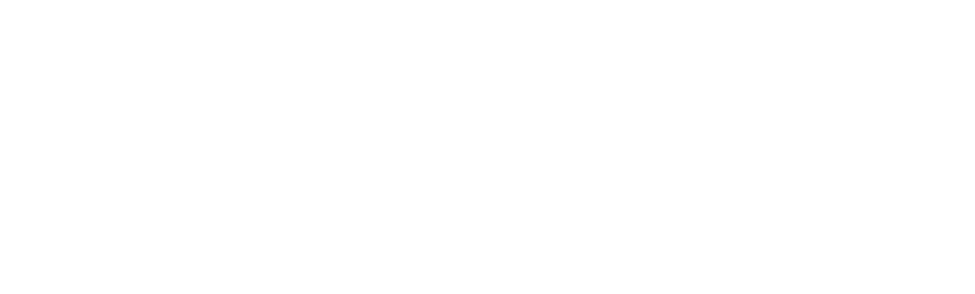 BE YOUR OWN BOSS
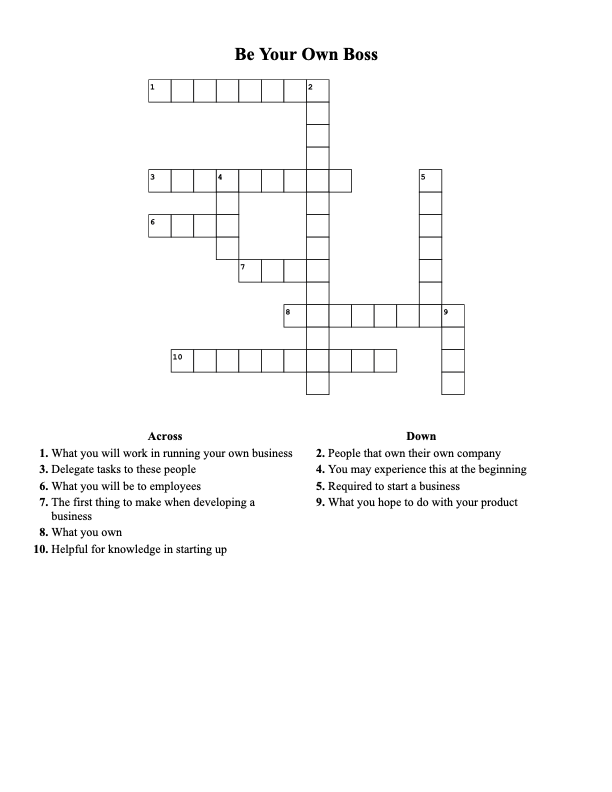